Public Health Perspectives Reproductive Health
1
4/24/2021
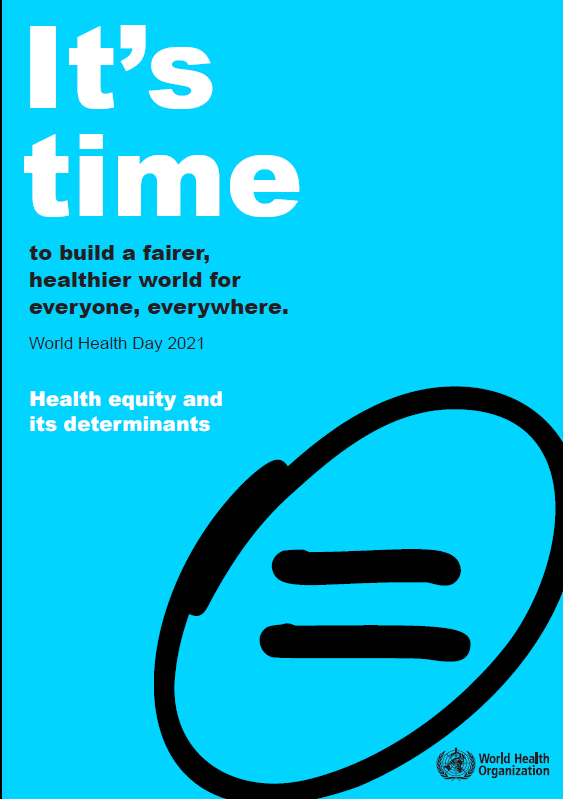 2
4/24/2021
World Health Day 2021Building a fairer, healthier world
Work together
Collect reliable data
Tackle inequities
Act beyond borders
Acting on social determinants of health
Health inequality monitoring
Gender equity and human rights
https://www.who.int/campaigns/world-health-day/2021
3
4/24/2021
World Health Day 2021Building a fairer, healthier world
Gender equity and human rights:
Reviewing national health programmes to leave no one behind
Breaking barriers towards more equitable health systems for everyone
Advancing gender, equity and human rights through programmes and policies
Ensuring gender-responsive health system
Closing data gap in genderhttps://www.who.int/campaigns/world-health-day/2021/gender-equity-and-human-rights
4
4/24/2021
Reproductive Health
Reproductive health is a state of complete physical, mental and social well-being and not merely the absence of disease or infirmity, in all matters relating to the reproductive system and to its functions and processes. 
(ICD 10, 1994)
5
4/24/2021
Reproductive Health
Reproductive health implies that
 people are able to have a satisfying and safe sex life 
and that they have the capability to reproduce 
and the freedom to decide if, 
when 
and how often to do so
(scope of reproductive health)
6
4/24/2021
SDGs and Reproductive Health
SDG target 3.7:
 By 2030, ensure universal access to sexual and reproductive health care services, including services for family planning, information and education, and the integration of reproductive health services into national strategies and programmes
7
4/24/2021
SDGs and Reproductive Health
SDG target 5.6: 
ensure universal access to sexual and reproductive health and reproductive rights as agreed in accordance with the Programme of Action of the International Conference on Population and Development and the Beijing Platform for Action and the outcome documents of their review conferences
8
4/24/2021
Reproductive Morbidity
Reproductive morbidity is any condition or dysfunction of the reproductive tract, or any morbidity which is a consequence of reproductive behavior including pregnancy, abortion, childbirth, or sexual behavior.
Morbidities may include those of psychological nature.
It may also be concerned with morbid conditions which influence, but  do not arise from, reproductive functions.
(WHO, 1989)
9
4/24/2021
Reproductive Morbidity
Reproductive morbidity includes:
Obstetric morbidity
Direct
Indirect
psychological
Gynecological morbidity
Direct
Indirect
psychological
Contraceptive morbidity
(WHO, 1989)
10
4/24/2021
Reproductive Morbidity
Obstetric morbidity (Maternal Morbidity)
Morbidity in a woman who has been pregnant (regardless of the site or duration of the pregnancy) from any cause related to or aggravated by the pregnancy or its management, but not from accidental or incidental causes.
 
(WHO, 1989)
11
4/24/2021
Reproductive Morbidity
Obstetric morbidity—
Direct obstetric morbidity results from obstetric complications of the pregnant state (pregnancy, labor, and the puerperium), from interventions, omissions, incorrect treatment, or from a chain of events resulting from any of the above. 
This can include temporary conditions, mild or severe, which occur during pregnancy or within 42 days of delivery, or permanent/chronic conditions resulting from pregnancy, abortion or childbirth. 
Some chronic conditions (such as anemia or hypertension) may be caused by pregnancy and delivery, but are equally likely to have other causes.
12
4/24/2021
Reproductive Morbidity
Obstetric morbidity—
Indirect obstetric morbidity results from a previously existing condition or disease, such as sickle cell disease, hepatitis, or tuberculosis, which was aggravated by the physiologic effects of pregnancy. Such morbidity may occur at any time and continue beyond the reproductive years.
Psychological obstetric morbidity may include puerperal psychosis (baby blues), suicide, strong fear of pregnancy and childbirth, and may be the consequence of obstetric complications, obstetric interventions, cultural practices (such as isolation during labor and delivery), or coercion (e.g. to have abortion or denial of abortion).
13
4/24/2021
Reproductive Morbidity
Gynecologic morbidity—includes any condition, disease, or dysfunction of the reproductive system which is not related to pregnancy, abortion, or childbirth, but may be related to sexual behavior.
Direct gynecologic morbidity includes reproductive cancers, premenstrual syndrome (PMS), endocrine system disorders, bacterial or viral sexually transmitted diseases (STDs) and their sequelae (cervical cancer, pelvic inflammatory disease [PID], secondary sterility, AIDS), reproductive tract infections (RTIs), coital injuries.
(WHO, 1989)
14
4/24/2021
Reproductive Morbidity
Gynecologic 
Indirect gynecologic morbidity includes primarily traditional practices, some of which are for treatment of real or perceived gynecologic conditions (such as female genital mutilation, gishiri cuts).
Psychological morbidity includes psychological disorders associated with STDs, infertility, traditional practices, dyspareunia, fistulae, rape.
(WHO, 1989)
15
4/24/2021
Reproductive Morbidity
Contraceptive morbidity—includes conditions which result from efforts (other than abortion) to limit fertility, whether they are traditional or modern methods. Examples include menorrhagia from IUD use, thromboses from oral contraceptive use, and wound infections after Norplant insertion.
16
4/24/2021
Measuring reproductive morbidity: a community-based approach, Jordan.
Mawajdeh SM1, Al-Qutob R, Schmidt A. 2003
Reproductive morbidity:
reproductive tract infections were diagnosed in 55% of the women,
 a presumed chlamydia trachomatis genital infection in 40%, 
and genital prolapse in 22%. 
https://www.ncbi.nlm.nih.gov/pubmed/14627210
17
4/24/2021
Measuring reproductive morbidity: a community-based approach, Jordan.
Non-reproductive morbidities,
14% were diagnosed with a urinary tract infection (UTI), 
24% with urinary incontinence, 
and 40% with anemia.
18
4/24/2021
Reproductive and non-reproductive health status of women aged 15 years and above in southern Jordan
F.A. Abu-Moghli, I.A. Khalaf, S. Tokiko, I. Atsuko, M.M. Nabolsi and B.A. Al-Sharairi, 2012
Reproductive health concerns:
early marriage (15–20 years): 76.8%, 
having 5+ children: 43.1% 
 haemoglobin level < 12 g/dL (anaemia):55.5%. 
Urinary tract infection was the most common health problem (29.0%). http://applications.emro.who.int/emhj/v18/05/18_5_2012_0417_0425.pdf
19
4/24/2021
MenstruationKey terms and definitions
Menstruation or menses is the natural bodily process of releasing blood and associated matter from the uterus through the vagina as part of the menstrual cycle. 
Menarche:  Age at onset of menstruation
Primary amenorrhea:  Absence of menstruation despite signs of puberty (secondary sexual characters)
Secondary amenorrhea:  Absence of menstruation for 3-6 months in a woman who previously menstruated
20
4/24/2021
MenstruationKey terms and definitions
Dysfunctional uterine bleeding (DUB):  Irregular bleeding due to anovulation or anovulatory cycle
Oligomenorrhea:  Menstrual interval greater than 35 days
21
4/24/2021
Key terms and definitions
Menorrhagia:  Regular menstrual intervals, excessive flow and duration
Metrorrhagia:  Irregular menstrual intervals, excessive flow and duration
Anovulation/anovulatory:  Menstrual cycle without ovulation
Mittleschmertz:  Pain with ovulation
Molimina:  Symptoms preceding menses
Dysmenorrhea:  Menstrual cramping/pain
22
4/24/2021
Key terms and definitions
Threatened abortion: Vaginal bleeding within first 12 weeks of pregnancy
Inevitable abortion:  Dilation of cervix, vaginal bleeding, products visible
Incomplete abortion:  Some products of conception expelled but not all, +bleeding, cervical dilation
Complete abortion:  Products of conception expelled, cervical os closed, minimal bleeding
Missed abortion:  Embryonic demise, no products of conception passed
23
4/24/2021
Abortion/Miscarriage
Threatened

Incomplete

Complete
Bleeding in first trimester

Bleeding, cx dilitation, some products expelled
Min. bleeding, cx closed, products expelled
24
4/24/2021
Ectopic Pregnancy
Implantation of pregnancy outside of uterus
Risk factors
STDs, PID, cervical dysplasia
Abdominal pain, amenorrhea, vaginal bleeding
Physical exam findings: ruptured/unruptured
Quantitative hCG
Medical vs. surgical management
25
4/24/2021
[Speaker Notes: Unruptured ectopic—min findings on exam
Ruptured ectopic—acute abdomen, hypovolemic shock—remember that young healthy women can compensate for large amount of blood loss—normotensive but tachy, shoulder pain]
Molar PregnancyGestational trophoblastic neoplasiaHydatidiform mole
COMPLETE
Diploid
46 XX
Paternal only
“Empty egg”
Rarely a fetus
Risk of choriocarcinoma
PARTIAL/INCOMPLETE
Triploid
69XXY (80%)
Dispermy
Fetus often present
26
4/24/2021
Menstrual disorders
Menstrual disorders include:
Dysmenorrhea refers to painful cramps during menstruation.
Premenstrual syndrome refers to physical and psychological symptoms occurring prior to menstruation.
Menorrhagia is heavy bleeding, including prolonged menstrual periods or excessive bleeding during a normal-length period.
27
4/24/2021
Menstrual disorders
Menstrual disorders include:
Metrorrhagia is bleeding at irregular intervals, particularly between expected menstrual periods.
Amenorrhea is the absence of menstruation.
Oligomenorrhea refers to infrequent menstrual periods. Hypomenorrhea refers to light periods.
Menstrual disorders
Menorrhagia is a type of abnormal uterine bleeding. Other types of abnormal bleeding are:
Metrorrhagia. 
Menometrorrhagia. Refers to heavy and prolonged bleeding that occurs at irregular intervals. Menometrorrhagia combines features of menorrhagia and metrorrhagia.
Menstrual disorders
Menorrhagia is a type of abnormal uterine bleeding. Other types of abnormal bleeding are:
Dysfunctional uterine bleeding (DUB). A general term for abnormal uterine bleeding that usually refers to extra or excessive bleeding caused by hormonal problems, usually lack of ovulation (anovulation). 
DUB tends to occurs either when girls begin to menstruate or when women approach menopause, but it can occur at any time during a woman's reproductive life.
Menstrual disorders
Risk factors:
Age: Girls who start menstruating at age 11 or younger are at higher risk for severe pain, longer periods, and longer menstrual cycles. Women who are approaching menopause (perimenopause) may also skip periods. Occasional episodes of heavy bleeding are also common as women approach menopause.
31
4/24/2021
Menstrual disorders
Risk factors:
Weight. Being either excessively overweight or underweight can increase the risk for dysmenorrhea (painful periods) and amenorrhea (absent periods).
Menstrual Cycles and Flow. Longer and heavier menstrual cycles are associated with painful cramps.
32
4/24/2021
Menstrual disorders
Risk factors:
Pregnancy History. Women who have had a higher number of pregnancies are at increased risk for menorrhagia. Women who have never given birth have a higher risk of dysmenorrhea, while women who first gave birth at a young age are at lower risk.
Smoking. Smoking can increase the risk for heavier periods.
33
4/24/2021
Menstrual disorders
Risk factors:
Stress. Physical and emotional stress may block the release of luteinizing hormone, causing temporary amenorrhea.
Exercise. Intensive athletic training is linked with late menarche and amenorrhea or oligomenorrhea.
https://www.mountsinai.org/health-library/report/menstrual-disorders
34
4/24/2021
Menstrual disorders
Complications
Anemia
Menorrhagia (heavy menstrual bleeding) is the most common cause of anemia (reduction in red blood cells) in premenopausal women. 
Most cases of anemia are mild. 
Nevertheless, even mild-to-moderate anemia can reduce oxygen transport in the blood, causing symptoms such as fatigue, lightheadedness, and pale skin. Severe anemia that is not treated can lead to heart problems.
35
4/24/2021
Menstrual disorders
Complications
Osteoporosis
Amenorrhea (absent or irregular menstrual periods) caused by reduced estrogen levels is linked to osteopenia (loss of bone density) and osteoporosis (more severe bone loss that increases fracture risk). 
Because bone growth is at its peak in adolescence and young adulthood, losing bone density at that time is very dangerous and early diagnosis and treatment is essential for long-term health.
36
4/24/2021
Menstrual disorders
Complications
Infertility
Some conditions associated with heavy bleeding, such as ovulation abnormalities, fibroids, or endometriosis, can contribute to infertility. Many conditions that cause amenorrhea, such as ovulation abnormalities and PCOS, can also cause infertility. Irregular periods from any cause may make it more difficult to conceive. Sometimes treating the underlying condition can restore fertility. In other cases, specific fertility treatments that use assisted reproductive technologies may be needed.
37
4/24/2021
Menstrual disorders
Complications
Quality of Life
Menstrual disorders, particularly pain and heavy bleeding, can affect school and work productivity and social activities.
38
4/24/2021
Menstrual disorders
Life style Changes (Management)
Dietary Factors
Dietary adjustments, starting about 14 days before a period may help some women with certain mild menstrual disorders, such as cramping.
 The general guidelines for a healthy diet apply to everyone; they include properly hydrating, eating plenty of whole grains, fresh fruits and vegetables, and avoiding saturated fats and commercial junk foods.
Limiting salt (sodium), limiting caffeine, sugar, and alcohol intake may also be beneficial.
39
4/24/2021
Menstrual disorders
Life style Changes
Preventing and Treating Anemia
Dietary Forms of Iron
Eating iron-rich foods can help prevent anemia.
 Increasing intake of vitamin C rich foods can enhance absorption of non-heme iron.
Iron Supplements
40
4/24/2021
Menstrual disorders
Life style Changes
Exercise
Exercise may help reduce menstrual pain.
Applying Heat
Applying a heating pad to the abdominal area, or soaking in a hot bath, can help relieve the pain of menstrual cramps.
41
4/24/2021
Differential diagnosis ofAbnormal Uterine Bleeding
AUB due to pregnancy
Dysfunctional uterine bleeding/anovulation
Anatomical causes
Systemic causes
42
4/24/2021
Polycystic Ovarian Syndrome: PCOSA special case of DUB
Persistent anovulation 
Polycystic ovaries 
Obesity
Hirsutism
Insulin resistance
Hyperinsulinemia
Hyperandrogenism
43
4/24/2021
Amenorrhea
Primary--lack of menses by age 16
Secondary--cessation of menses for > 3 months.
Most common cause of secondary amenorrhea is…….. Pregnancy
44
4/24/2021
[Speaker Notes: WHY???  Congenital abnormality, genetic disorder, defective gonad]
Outflow Obstruction Leading to Amenorrhea
Imperforate hymen
Bulging at hymen
Membrane or partial membrane
Absent uterus/vagina
Mayer-Rokitansky-Kuster-Hauser Syndrome
Asherman’s syndrome
Scarring of uterine cavity after D&C with interruption of basalis layer
45
4/24/2021
[Speaker Notes: MRKH: mullerian agenesis. Primary amenorrhea and no apparent vagina. Associated with urinary tract (ectopic kidney, renal agenesis, horseshoe kidney) and skeletal abnormality, usually spine. 
Asherman’s: intrauterine scarring/synechiae
TB]